Je česká daňová politika dostatečně motivační?
Ladislav Malůšek
27. května 2024
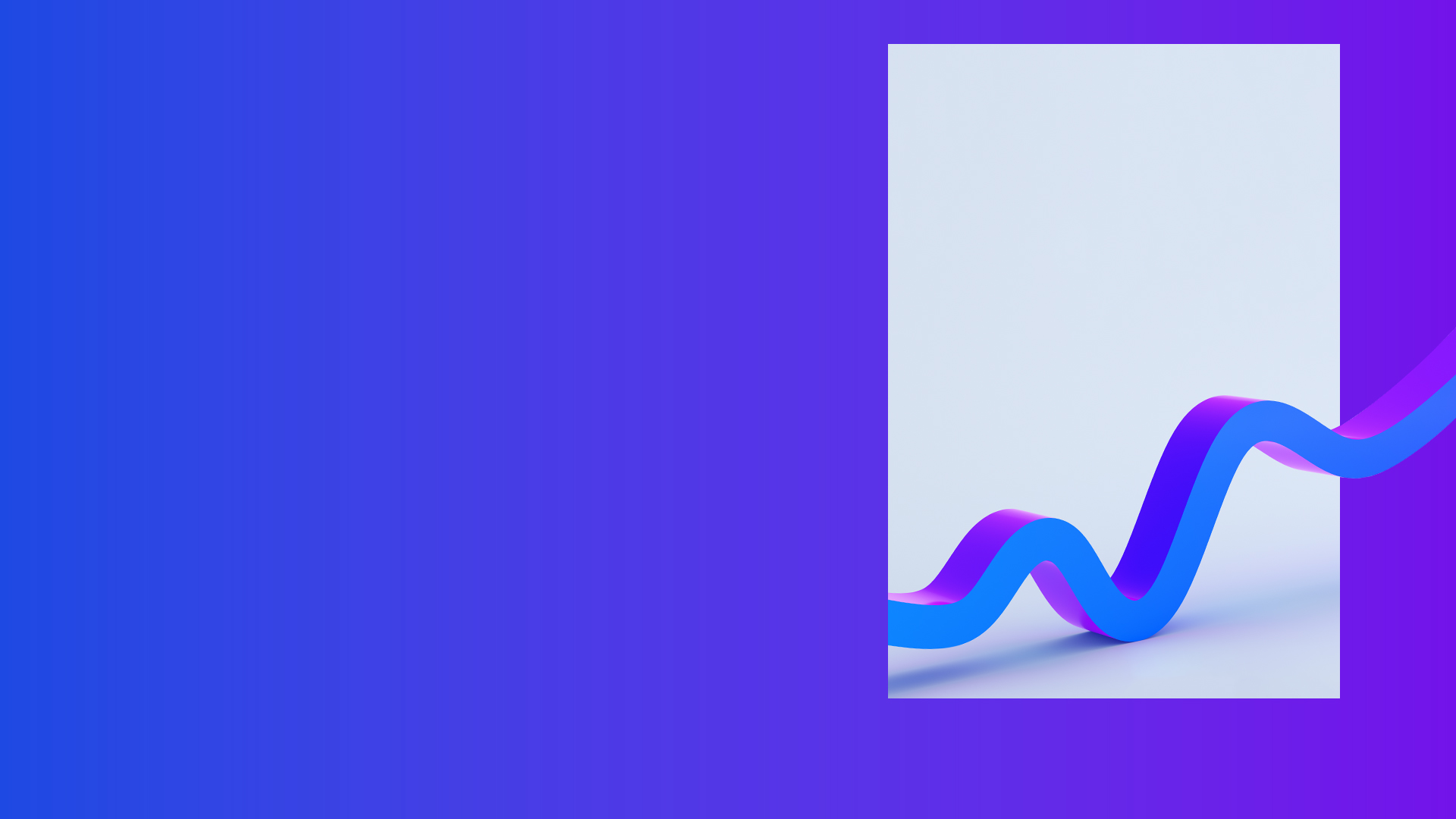 01
Sazba daně investičních fondů
5% sazba daně z příjmů
Investiční fond, jehož akcie jsou přijaty k obchodování na evropském regulovaném trhu (při splnění dalších podmínek)
Podílový fond
Investiční fond a podfond SICAV investující v souladu se svým statutem více než 90 % hodnoty svého majetku do kvalifikovaných aktiv
03
Základní investiční fond
Rozšíření definice základního investičního fondu – relevantní pro podfondy
Novela ZISIF
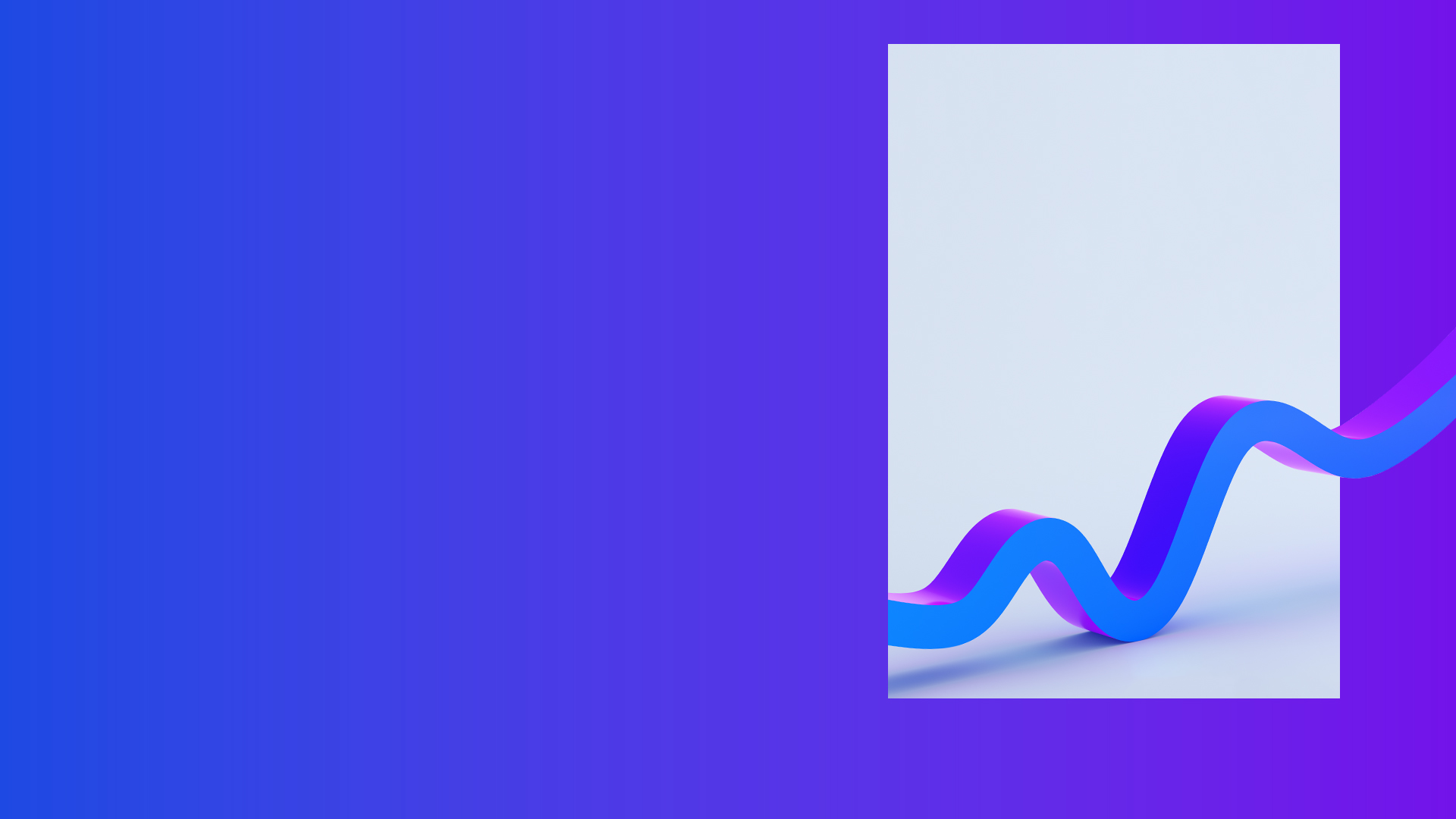 02
Časový test
Osvobození příjmu z prodeje cenných papírů a podílů
Splněn časový test 3 roky            od nabytí cenného papíru?
Splněn časový test 3 roky od nabytí cenného papíru?
Nově je osvobozený příjem (nikoli zisk) jen do výše 40 mil. Kč za zdaňovací období
Příjem z převodu cenného papíru osvobozen bez limitace (v plné výši)
Limitace osvobození od 1. ledna 2025
Osvobozený příjem se posuzuje v součtu příjmů z prodeje cenných papírů, nikoli samostatně.
Nezapomínat na podání oznámení o osvobozených příjmech nad 5 mil. Kč.
[Speaker Notes: Původně nové podmínky měly platit od roku 2024, ale pozměňovací návrhy posunuly účinnost až od roku 2025 (1. 1. 2025)
Současná legislativa – umožňuje osvobodit příjem z prodeje CP a podílů na obchodní korporaci při splnění časového testu (u CP 3 roky, u obchodních podílů 5 let). Pokud byl časový test splněn = osvobozeno v PLNÉM ROZSAHU, žádná limitace. 
Limit 40 mil. Kč se aplikuje v souhrnu za všechny příjmy z prodeje CP a obchodních podílů. 
Důležitý je moment obdržení příjmu! Nikoli okamžik právního prodeje. Např. Pokud k prodeji (právně) dojde v 2024 nebo dříve, ale peněžní prostředky z prodeje jsou obdrženy až v roce 2025, tak se na tento příjem z prodeje obdržený i  / až v roce 2025 (i dále) již vztahuje limit osvobození příjmů do 40 mil. Kč.]
Výdaj ke zdanitelnému příjmu od 1. ledna 2025 – možnost přecenění
Od 1. ledna 2025
Nyní
Nabývací cena akcie
Pořizovací cena ostatních cenných papírů
Výdaje související s uskutečněním úplatného převodu, jakož i výdaje v podobě plateb za obchodování na trhu s cennými papíry při pořízení cenných papírů
Nabývací cena akcie
Pořizovací cena ostatních cenných papírů 
Výdaje související s uskutečněním úplatného převodu, jakož i výdaje v podobě plateb za obchodování na trhu s cennými papíry při pořízení cenných papírů
Tržní hodnota dle zákona o oceňování majetku k 31. prosinci 2024 nebo k datu úplatného převodu uskutečněného před 31. prosincem 2024, včetně výdajů souvisejících s uskutečněním úplatného převodu, jakož i výdaje v podobě plateb za obchodování na trhu s cennými papíry při pořízení cenných papírů
[Speaker Notes: K zdanitelnému příjmu (z důvodu překročení limitu 40 mil. Kč) je možno uplatnit jako výdaj TRŽNÍ HODNOTU cenného papíru (obchodního podílu v korporaci) stanovenou dle zákona o oceňování k 31. 12. 2024 NEBO k datu úplatného převodu. 
Tím v podstatě dojde pouze ke zdanění nárůstu hodnoty podílu po 31. prosinci 2024 (nebo od data prodeje). 
Není zřejmě třeba dodávat, že hodnota podílu v posudku vyhotoveném k 31. prosinci 2024 hned na začátku roku 2025 se může významně lišit od posudku vyhotoveného později, který stanoví hodnotu podílu také k 31. prosinci 2024.
Samozřejmě není povinnost využít možnosti uplatnění „tržního ocenění“ jako nákladu (nabývací ceny) – teoreticky se může stát, že by ta tržní hodnota mohla být nižší než původní nabývací cena – lze uplatnit tu původní nabývací cenu]
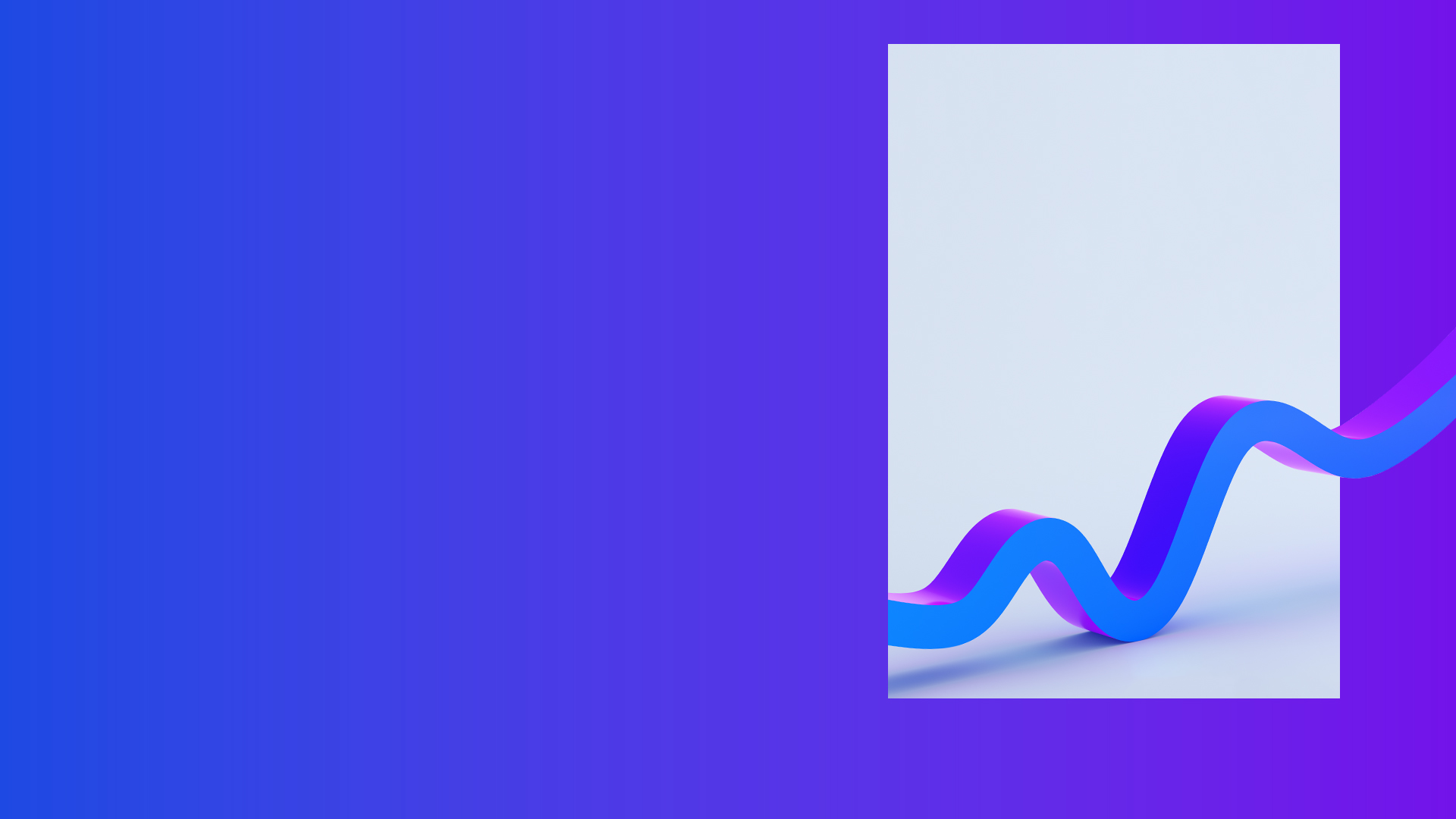 03
Novela zákona o DPH
Zúžení rozsahu osvobozených finančních činností
§ 54 ZDPH 
Ve vztahu k investičním nástrojům jsou stěžejní činnosti, které návrh vypouští
Osvobození od daně z přidané hodnoty         se dle nových podmínek nepoužije
Navrhované vypuštění
Obhospodařování majetku zákazníka             na základě smlouvy se zákazníkem, pokud je součástí majetku investiční nástroj, s výjimkou správy nebo úschovy v oblasti investičních nástrojů
Vedení evidence investičních nástrojů
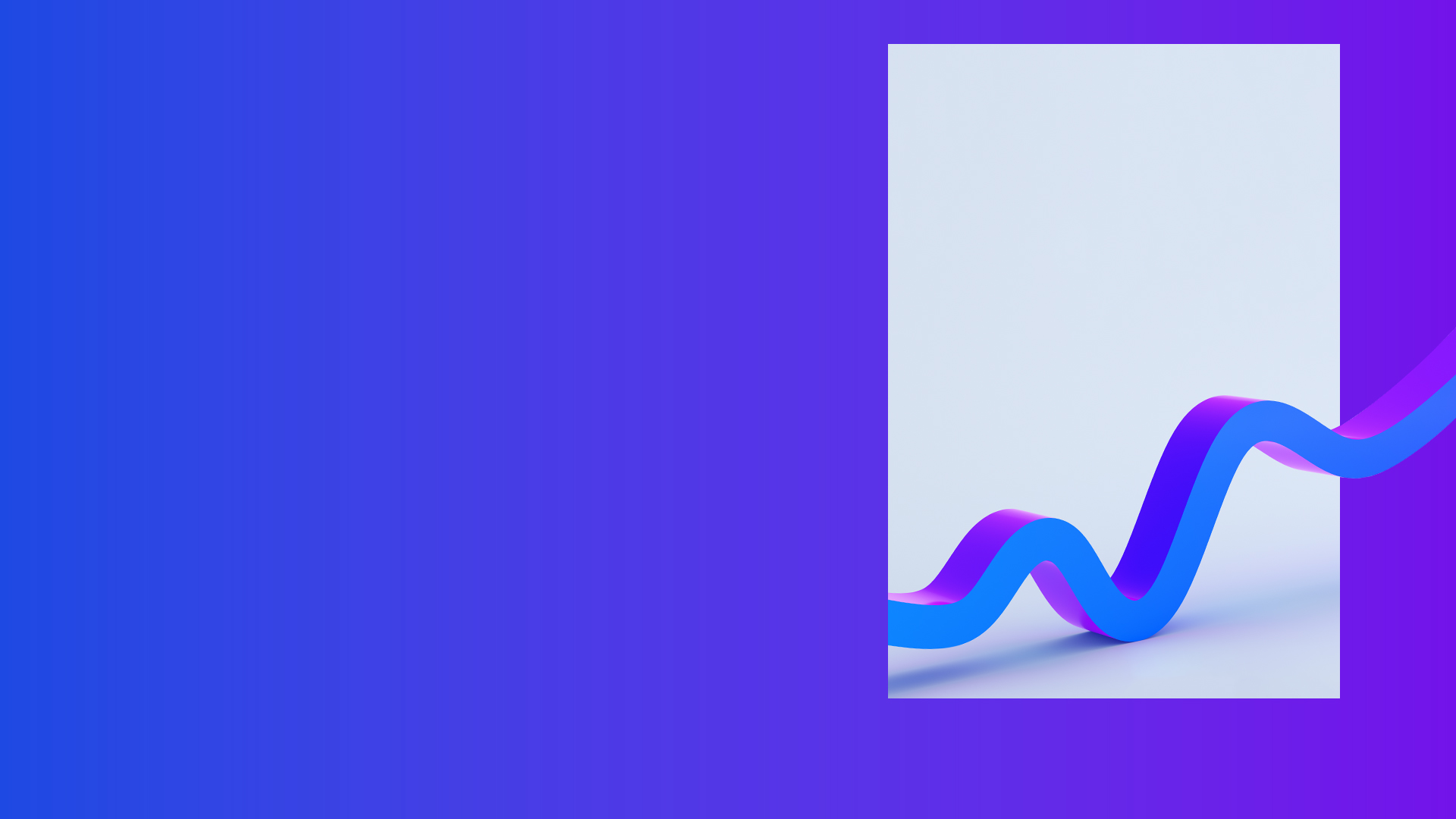 04
Dlouhodobý investiční produkt
Jaké produkty jsou daňově podporované?
Penzijní připojištěníDoplňkové penzijní spořeníPenzijní pojištění
Investiční / kapitálové životní pojištění
Do roku 2023
Nově od roku 2024
Dlouhodobý investiční produkt
Nově od roku 2024
Pojištění dlouhodobé péče
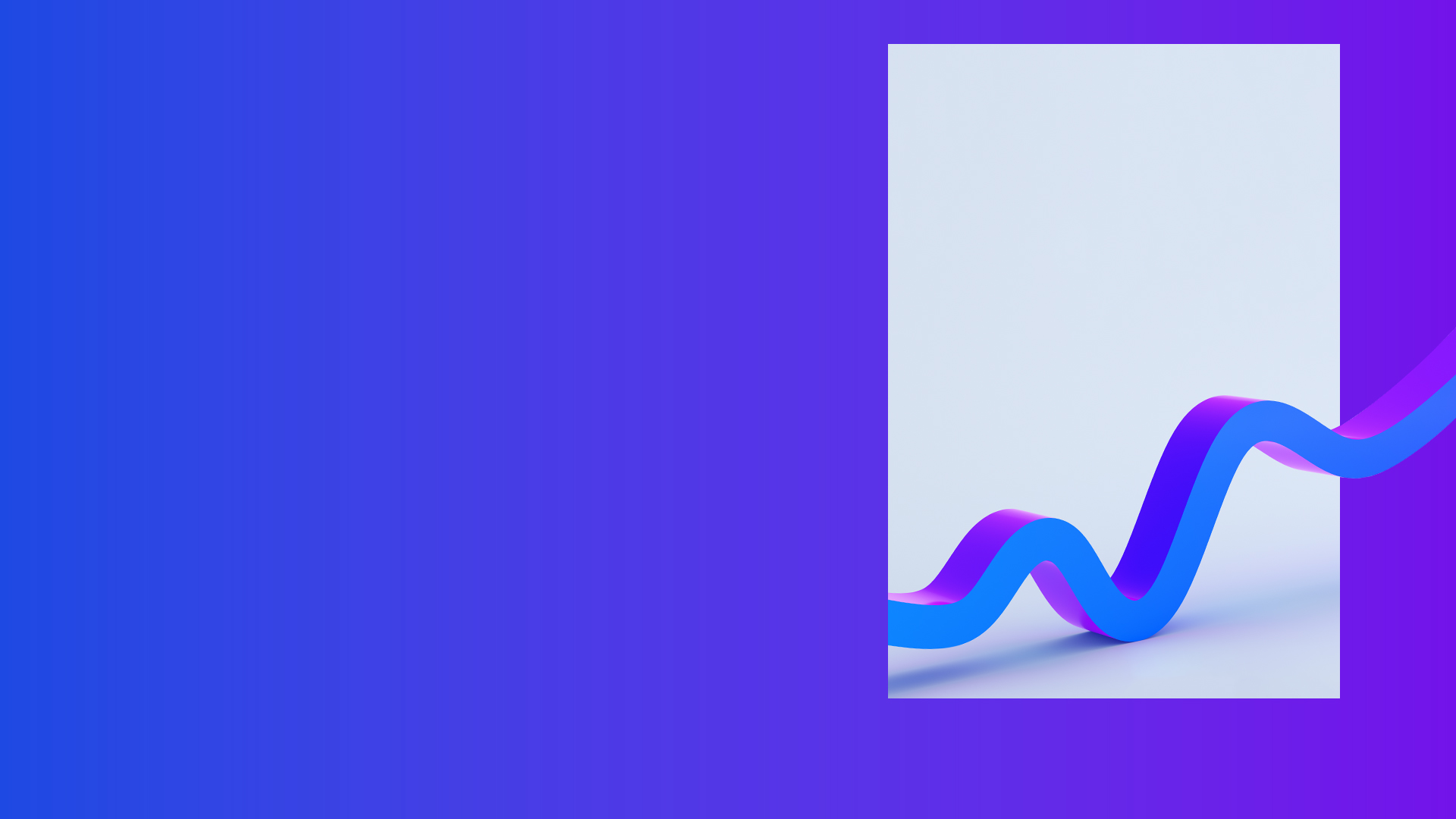 05
Zaměstnanecké akciové a opční programy
Novela zákona o daních z příjmů – odložení okamžiku zdanění příjmů         ze závislé činnosti
Do konce roku 2023
Zdanitelný okamžik – uplatnění opce / uvolnění restrikcí a nabytí akcií
Nová právní úprava (od 1. ledna 2024)
Odložení okamžiku zdanění příjmů ze závislé činnosti
Konec výkonu činnosti zaměstnance (ukončení pracovního poměru se zaměstnavatelem)
Vstup zaměstnavatele do likvidace
Výměna podílu, při které se mění celková jmenovitá hodnota podílů zaměstnance
Konec české daňové rezidence zaměstnance / zaměstnavatele
Převod podílu / opce
Uplatnění opce
Nejpozději uplynutí 10 let ode dne nabytí podílu nebo opce
Nejsou přechodná ustanovení
[Speaker Notes: Zákon č. 462/2023 Sb., kterým se mění některé zákony v souvislosti s rozvojem finančního trhu a s podporou zajištění na stáří 
zveřejněno 29. prosince 2023

Posunutí okamžiku zdanění příjmů ze závislé činnosti ze zaměstnaneckých akcií / "převoditelných" opcí 

Cíl: zvýšení atraktivity vydávání zaměstnaneckých akcií odložením zdanění do momentu, kdy na něj zaměstnanec bude mít prostředky 


povinnost zaměstnance oznámit zaměstnavateli prodej / převod akcie / opce pro zprocesování zdanění


Za ukončení výkonu činnosti pro zaměstnavatele se považuje i ukončení vyslání (tj. konec činnosti pro tzv. „ekonomického“ zaměstnavatele)
Potvrzeno MF ČR
V případě zahraničního zaměstnance vyslaného do ČR dojde ke zdanění při ukončení vyslání a ne až při ukončení pracovního poměru se zahraničním právním zaměstnavatelem (komplikované vymáhání)


(§ 6 odst. 14 zákona o daních z příjmů)

Rici k tomu pojem opce a ekonomicky zamestnavatel]
Kontakt
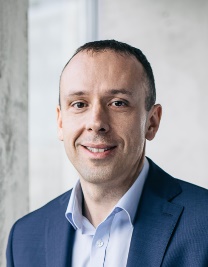 Ladislav MalůšekPartner
KPMG Česká republika

T +420 724 775 624
lmalusek@kpmg.cz